Multi-Layer Video Broadcasting with Low Channel Switching Delays
Cheng-Hsin Hsu
Joint work with Mohamed Hefeeda

Simon Fraser University, Canada
5/12/09
PV 2009
1
Mobile TV
Watch TV anywhere, and anytime
users: watch more programs 
providers: higher revenues
Broadcast over cellular networks 
Inefficient, because they are: (i) designed for unicast, and (ii) narrowband
Several standards for dedicated broadcast networks
DVB-H, MediaFLO, T-DMB
5/12/09
2
PV 2009
Different from Regular TV
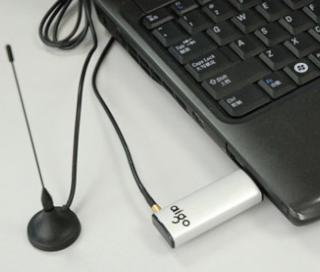 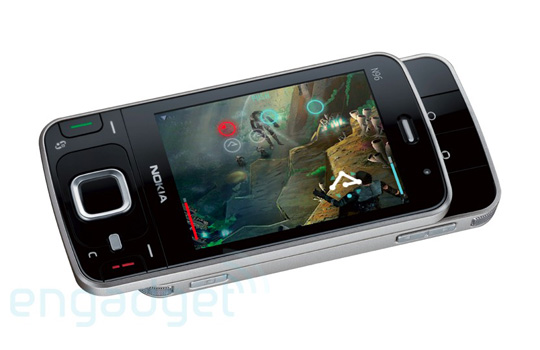 Heterogeneity among mobile devices
Energy is critical: battery powered
In cellular phones, about 40% energy consumption is due to mobile TV chips 
measurements on Nokia N96 phones
Broadcast standards dictate mechanisms to save energy
5/12/09
3
PV 2009
Energy Saving for Mobile Devices
Burst
R
Off
r
Time
This is called time slicing (in DVB-H and MediaFLO)
Base station constructs a time slicing scheme
(time, size) for bursts of individual TV channels
5/12/09
4
PV 2009
Channel Switching Delay
Burst
User switches 
channel
Device gets
the video data
Time slicing increases channel switching delay
Low switching delays are important
Long delays are annoying
Users flip through too many channels
5/12/09
5
PV 2009
Problem Statement
Design a time slicing scheme to support heterogeneous mobile devices, such that
Each mobile device has an energy consumption proportional to its received video quality
Channel switching delays on all mobile devices are bounded by     , which is a system parameter
But, how to support heterogeneous devices?
For example, devices with different display resolutions?
5/12/09
6
PV 2009
Support Heterogeneous Devices
Multi-version: encode each video into several versions, and concurrently broadcast them
Simple, but not efficient
Spectrum is expensive
Multi-layer: encode each video into a scalable stream consists of several layers, and broadcast each layer only once
Bandwidth efficient, but challenging in mobile TV broadcast networks
5/12/09
7
PV 2009
Mobile TV Base Station and Frame Format
IP/MPE 
frames
RF
signal
Video
Server
IP pkts
IP 
Encapsulator
Modulator
App. Data Table
191 Columns
R-S Data Table
64 Columns
MPE Frame
P. 2
FEC Bytes Computed
Row-by-Row
Packet 1
P. 3
Padding
256, 512, 768, or 
1024 Rows
P. 3
P. 2
5/12/09
8
PV 2009
An Illustrative Example: Challenge
Picture 3
Layer 1
Picture 1
Layer 1
Picture 2
Layer 2
FEC Bytes Computed
Row-by-Row
Picture 2
Layer 1
Padding
Picture 3
Layer 2
Picture 1
Layer 2
Picture 3
Layer 1
OK for devices that receive both layers
BAD for devices that only receive the base layer
		Higher energy consumption
5/12/09
9
PV 2009
Our Solution: Layer-Aware Transmission
Base station properly organizes the video data while broadcasting
Mobile devices that only receive the base layer can skip the enhancement layer
reduce energy consumption
5/12/09
10
Networking 2009
Layer Aware Time Slicing Scheme (LATS)
Channel 1
Layer 1
Channel 1
Layer 2
Channel 2
Layer 1
Channel 3
Layer 1
Channel 2
Layer 2
Channel 3
Layer 2
Channel 1
Layer 1
Rate
Time
Burst time for layer c of channel s is:

where b is burst size, R is network bandwidth
5/12/09
11
PV 2009
Performance of LATS
Lemma 1, 2: 
Devices that receive c layers achieve
energy saving:

Smaller c values result in higher energy saving

a worst case channel switching delay:
Independent to c values, but…
5/12/09
12
PV 2009
Problem of LATS
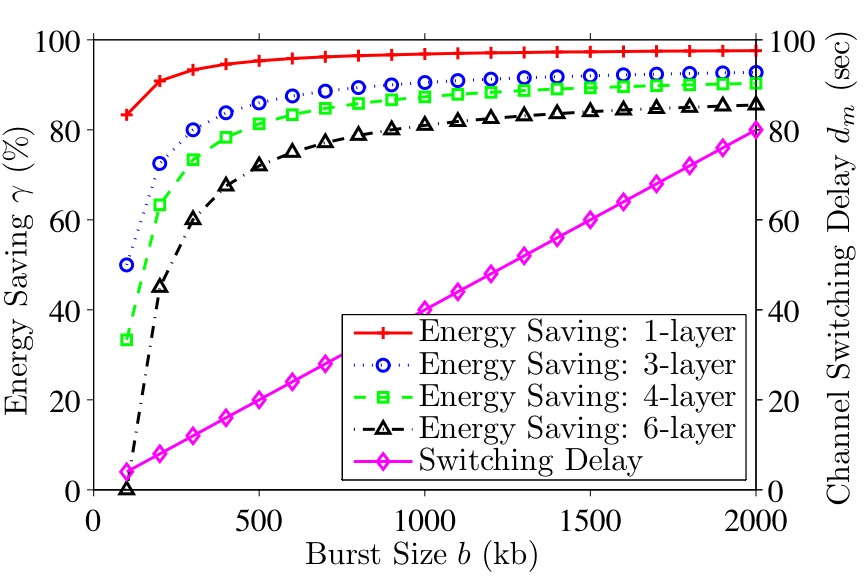 May incur high
switching 
delays
Delays are reduced by choosing a smaller b
b = 200 kb  7.5 sec delay  40% energy saving
Can we do better?
5/12/09
13
PV 2009
LATS with Delay Bound (LATSB)
Optimized
for 
Low Delays
Bootstrap
Bursts
Optimized
for High
Energy saving
Normal
Bursts
Time
Our Idea: inserting frequent and short bootstrap bursts between two LATS bursts
Bootstrap bursts carries base layers
5/12/09
14
PV 2009
Performance of LATSB
Lemma 3: 
Devices that receive c layers achieve
energy saving (with normal bursts): 


Smaller c values result in higher energy saving
a worst case channel switching delay:
Independent to c values, and…
5/12/09
15
PV 2009
Low Switching Delays of LATSB
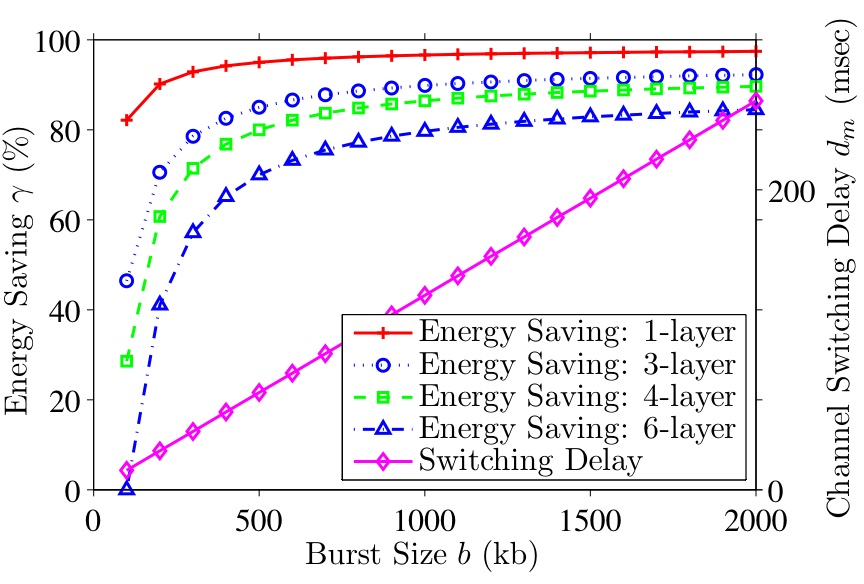 Let b = 1500 kb, LATSB reduces delay from 60 sec (LATS) to less than 200 msec
5/12/09
16
PV 2009
Empirical Evaluation
Implement LATS and LATSB schemes in a real base station
Encode each video into an SVC stream with four layers
Each layer has a bit rate of 192 kbps
Broadcast four TV channels
Emulate a million mobile devices, and randomly generate channel switching events 
On average, 60 sec per channel watch time
5/12/09
17
PV 2009
Cumulative Received Data
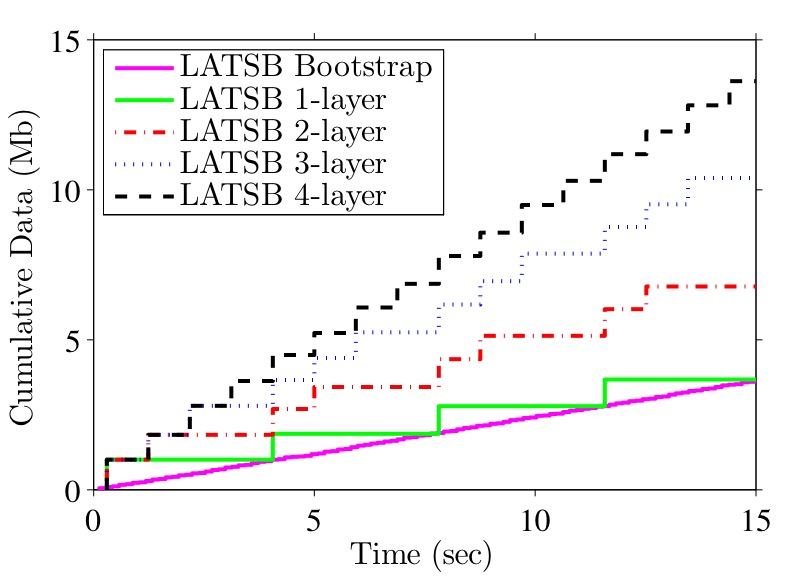 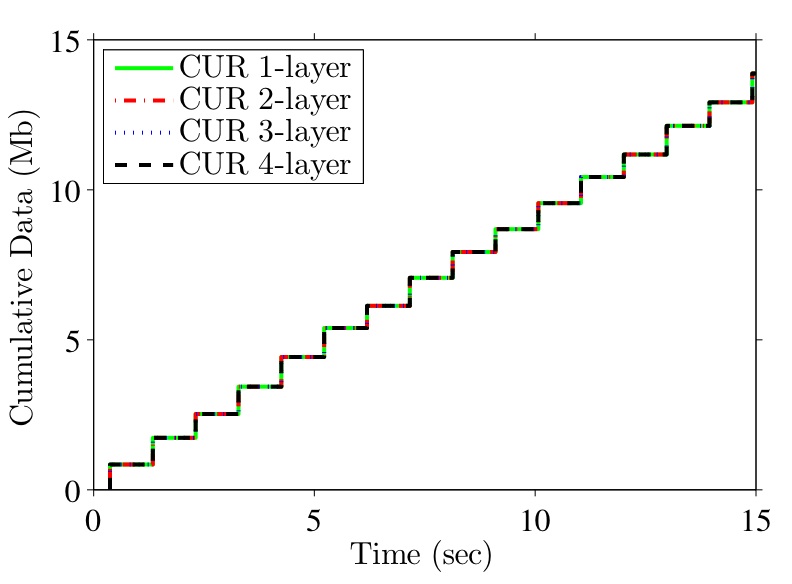 Current: always receive complete streams
LATS, LATSB: devices may opt for partial streams
5/12/09
18
PV 2009
Energy Saving
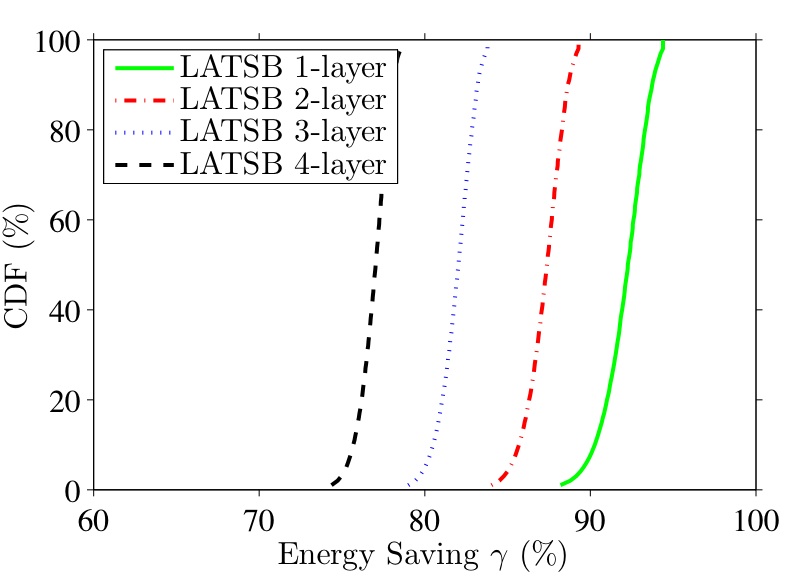 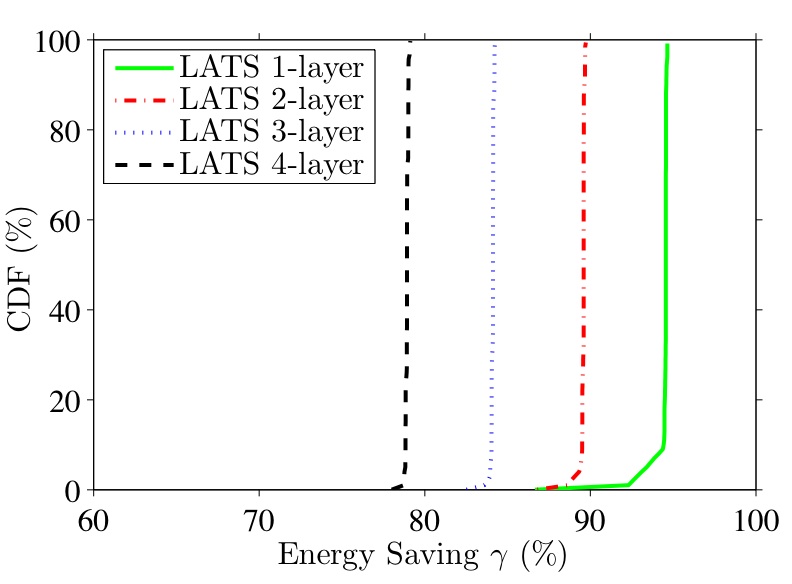 LATS, LATSB enable a range of energy saving: up to 95%
5/12/09
19
PV 2009
Channel Switching Delay
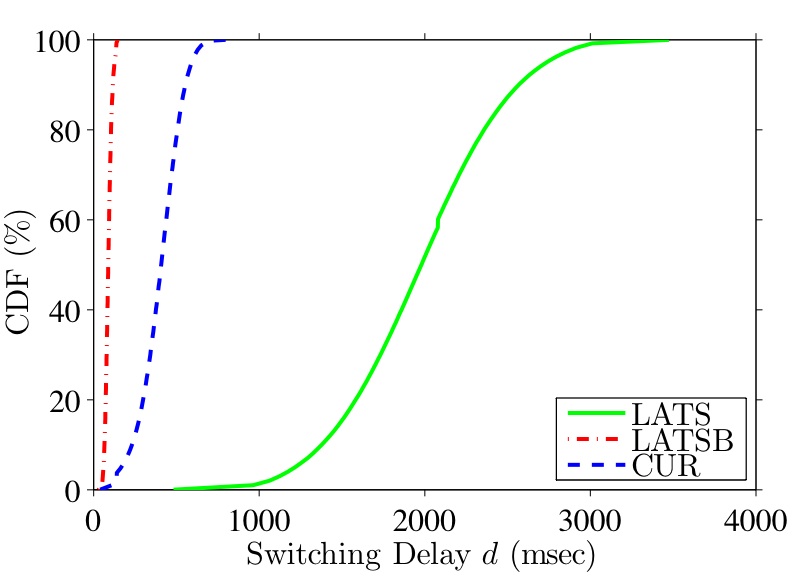 LATSB significantly reduces the switching delays
5/12/09
20
PV 2009
Conclusion
Studied the problem of broadcasting TV channels to mobile devices with diverse resources
Proposed and analyzed two time slicing schemes
Implemented them in a real mobile TV base station
Empirically showed that
LATS, LATSB support heterogeneous mobile devices
LATS, LATSB achieve high energy saving
LATSB achieves low channel switching delay
5/12/09
21
PV 2009
Questions?
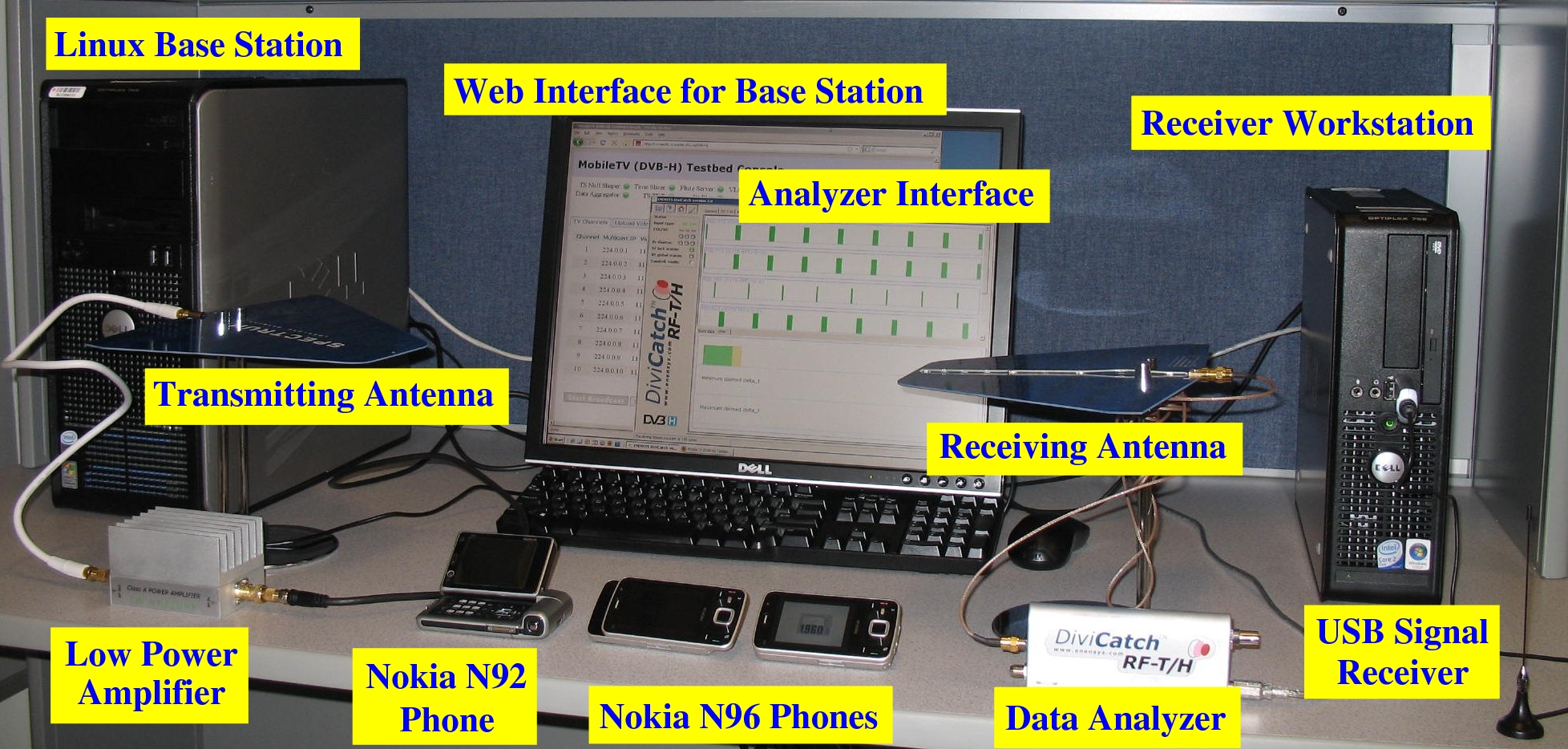 More details can be found online at 
http://nsl.cs.sfu.ca
5/12/09
22
PV 2009
Implication of Average Watch Time on LATSB
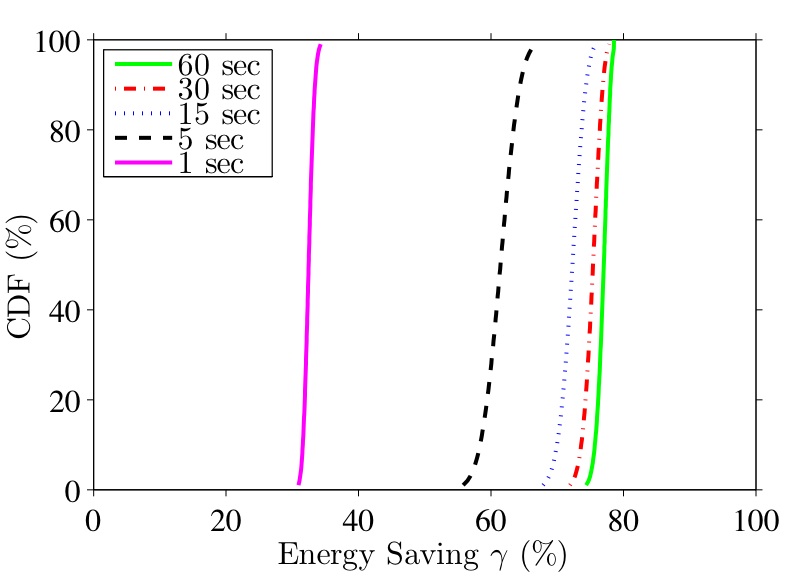 Curves shown for devices receiving all layers
Energy saving is > 70% except extreme cases
5/12/09
23
PV 2009